III - Sampling
54 - Different types of samples
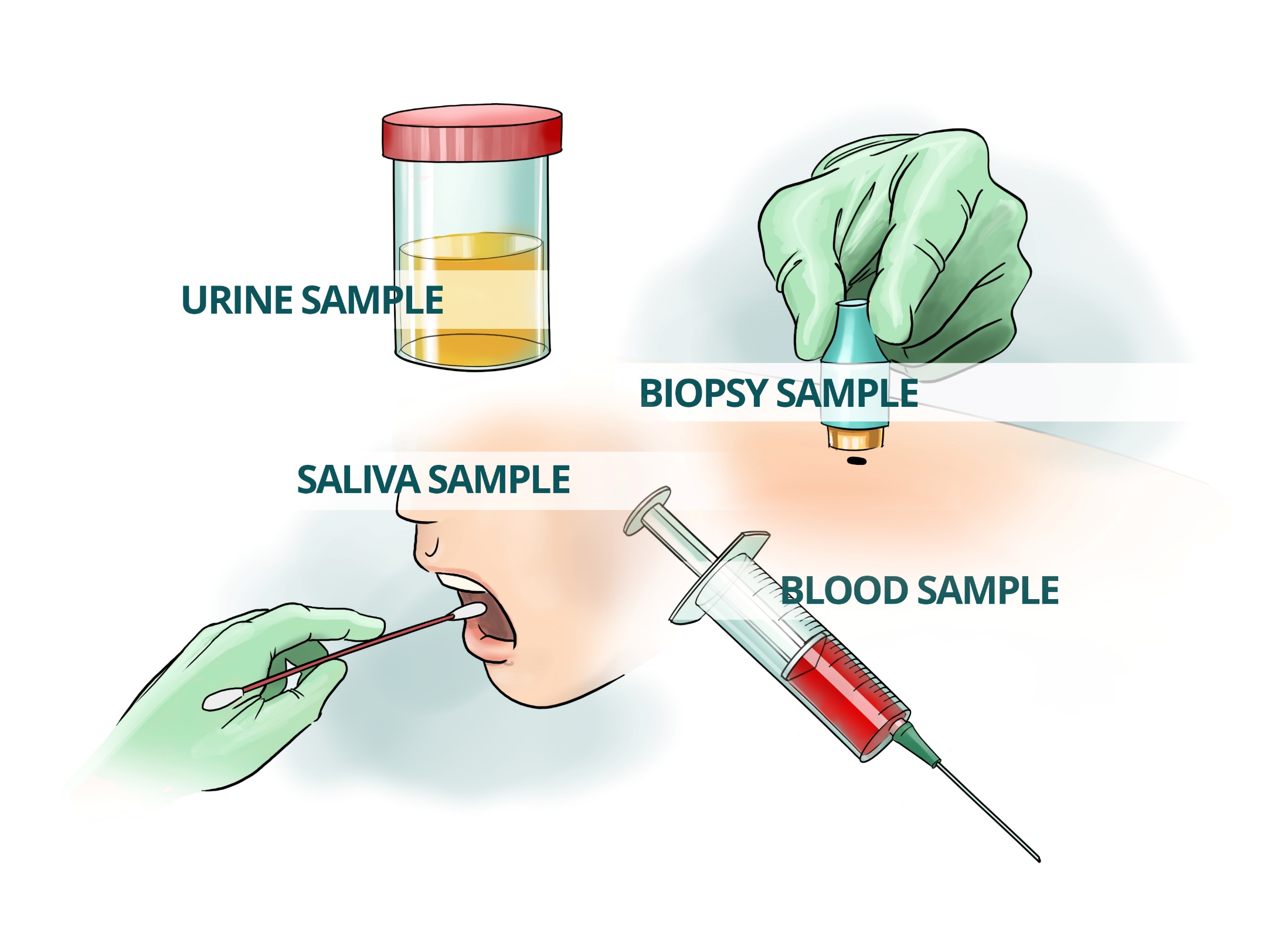 [Speaker Notes: Mots clés : Prise de sang Salive Prélèvement Biopsie Urines

Reprendre les même idées mais attention images peut être pas libre de droit]
55 - Samples required for rare disease genome sequencing: Trio analysis
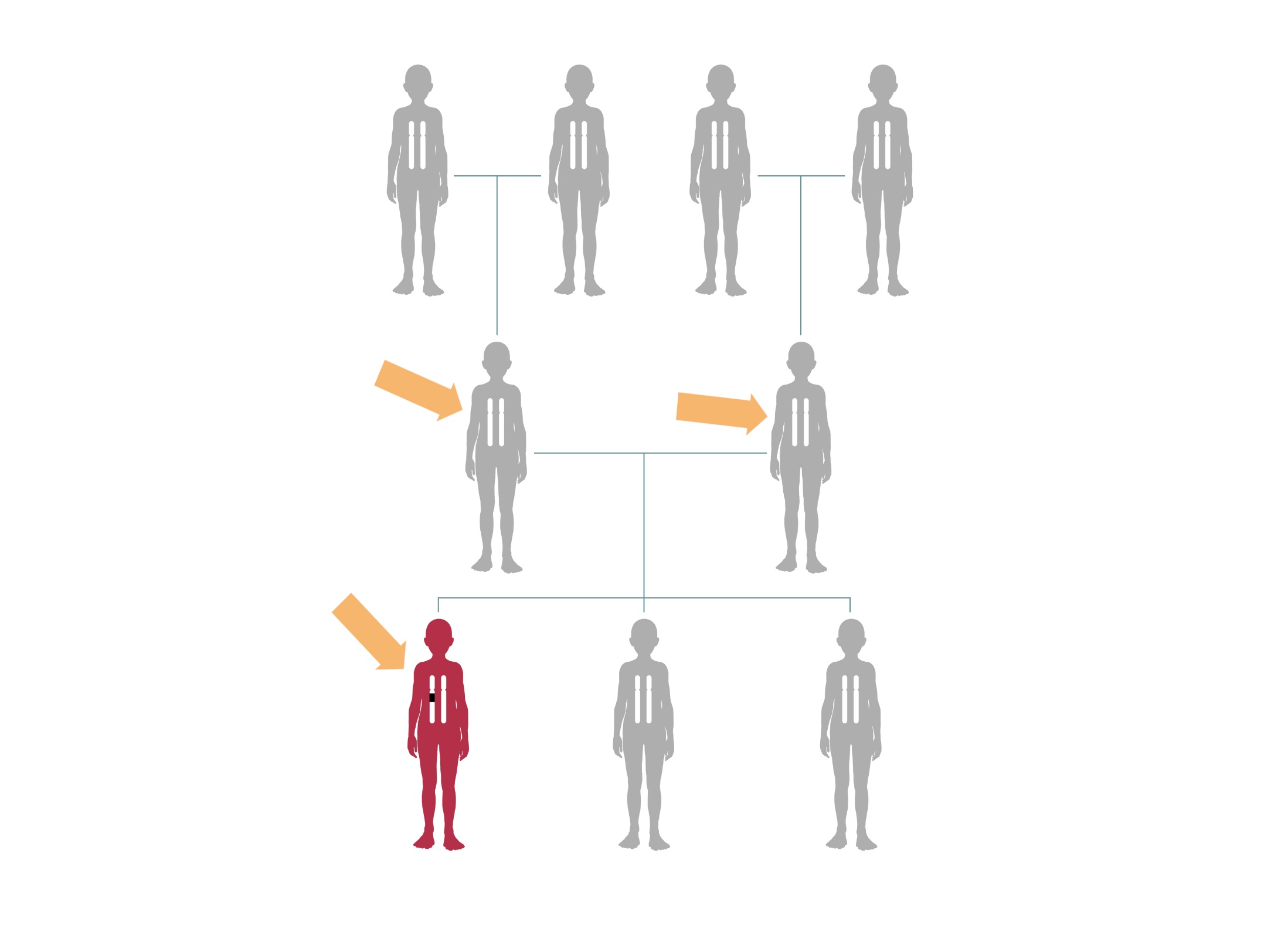 [Speaker Notes: Mots clés : Prélèvement Trio Exome Génome

Avatar 3 pour tous

Garder les deux couleurs avec bleu = couleur « non atteint » et vert = couleur « atteint »

Utiliser chromosome 1
Garder la croix sur celui en bas à gauche]
56 - Samples required for genome sequencing rare diseases: family analysis
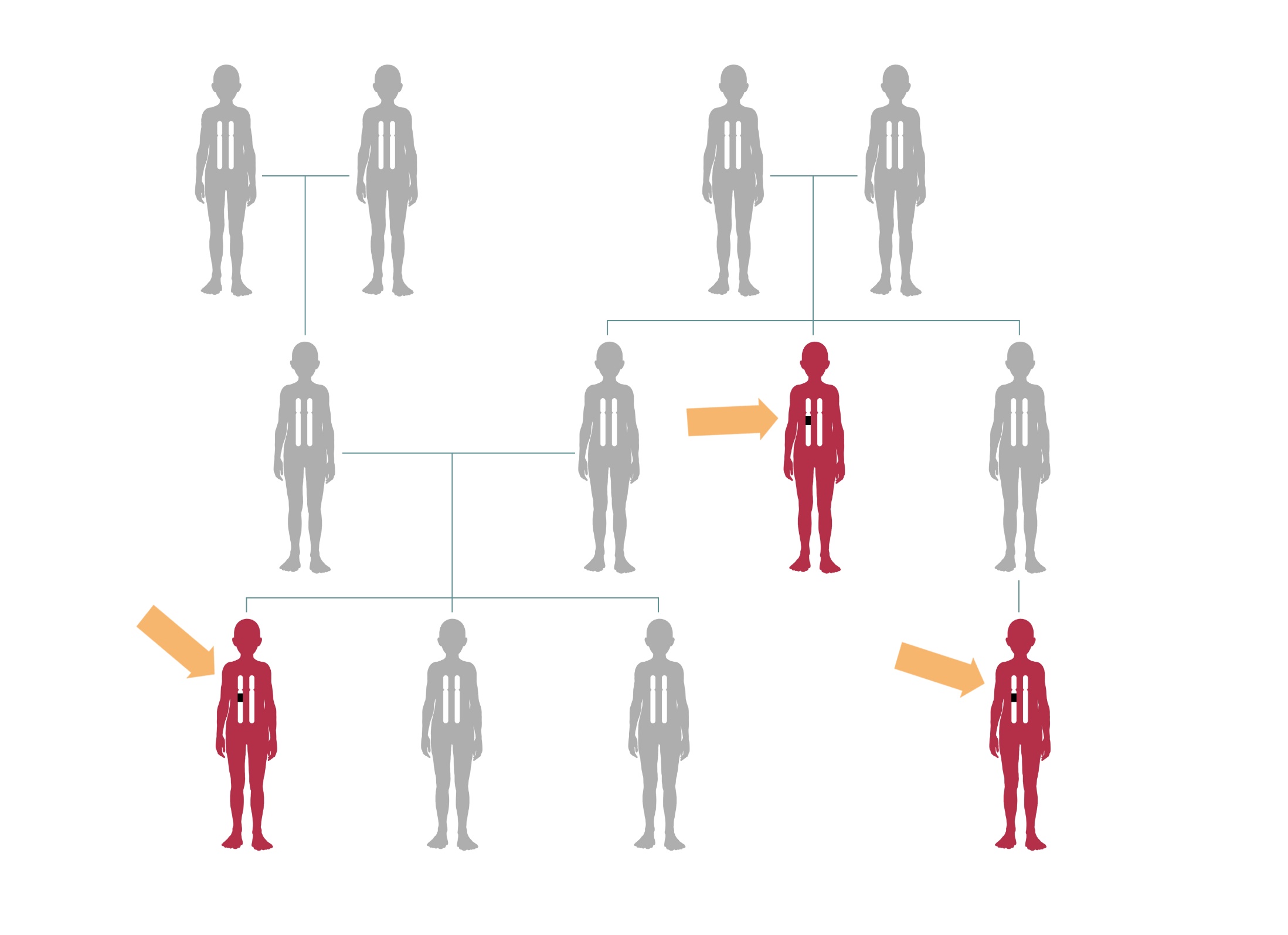 [Speaker Notes: Mots clés : Prélèvement Famille Exome Génome

Avatar 3 pour tous

Garder les deux couleurs avec bleu = couleur « non atteint » et vert = couleur « atteint »

Utiliser chromosome 1
Garder la croix sur ceux qui l’ont]
57 – Why not all analyses can be done with blood samples?
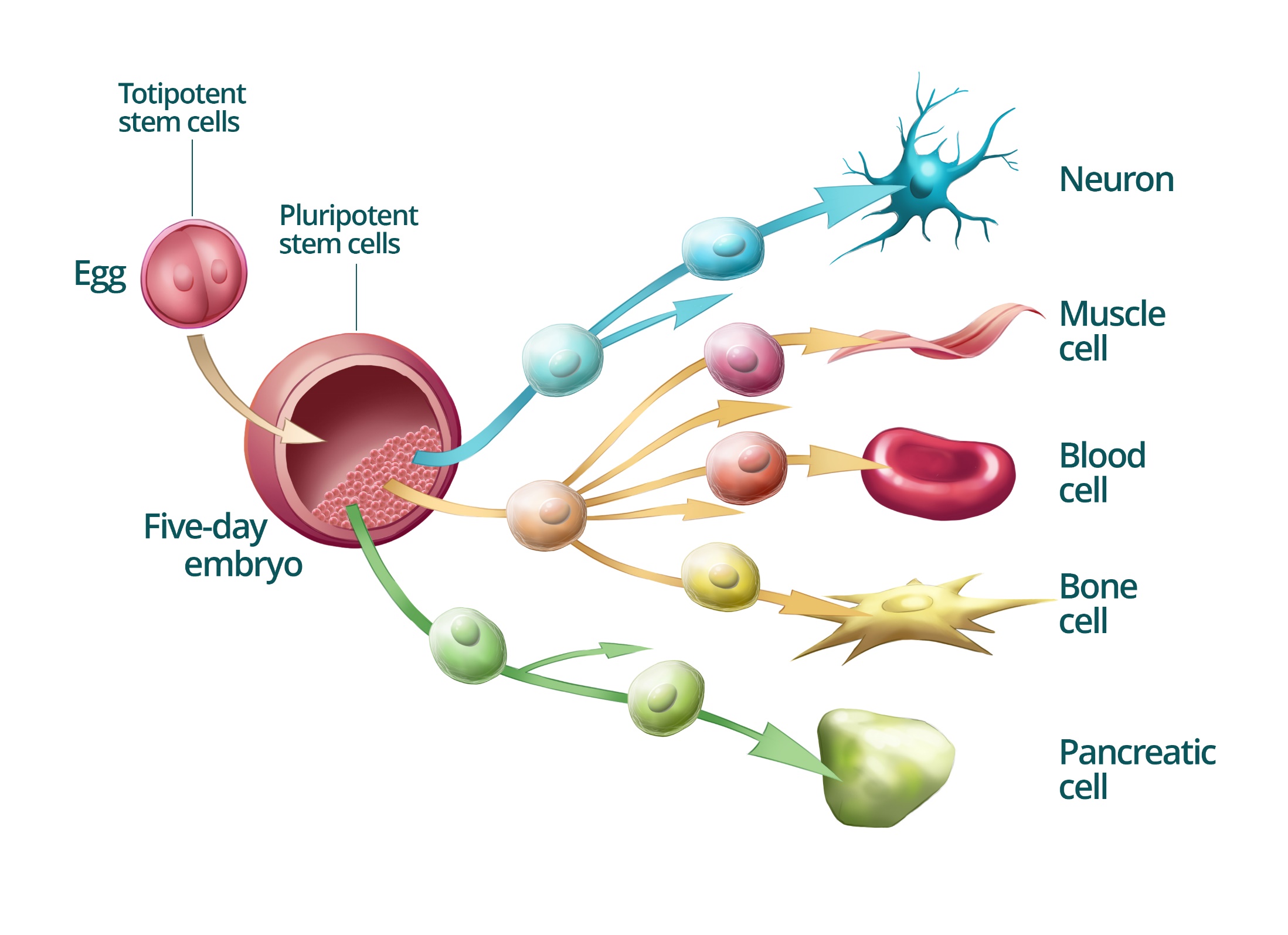 [Speaker Notes: Mots clés : Cellule Division Spécialisation	Pluripotente Totipotente

Même image que 6]
58 - Principle of iPS
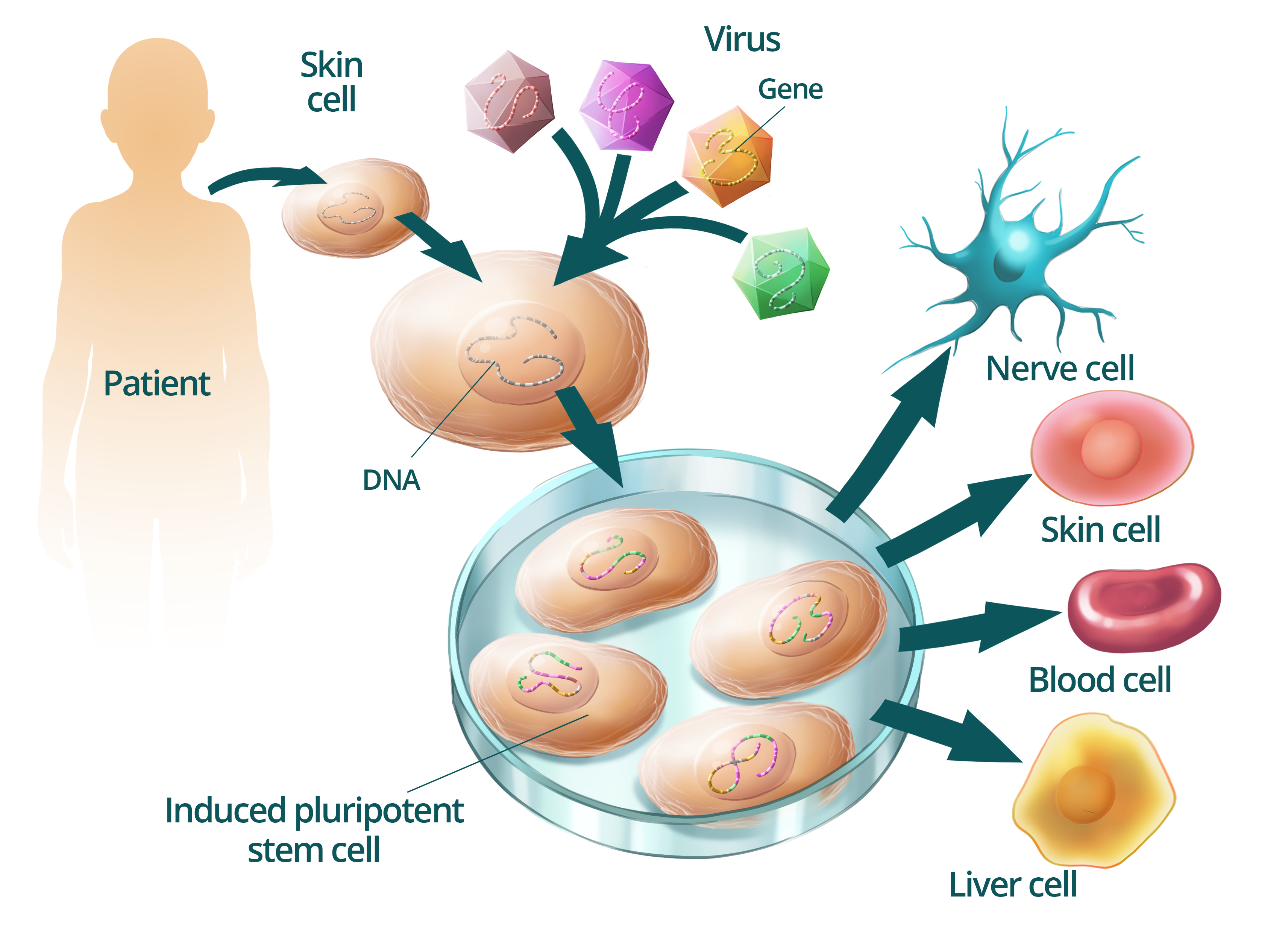 [Speaker Notes: Mots clés : iPS Cellules souches Différenciation Induction

Cellule 1

Remettre les images des cellules différenciées de la dia 57]